Добрый  день !
Успехов вам на уроке!
900igr.net
Тема урока
Склонение имён числительных
Стеллаж со 175 книгами.
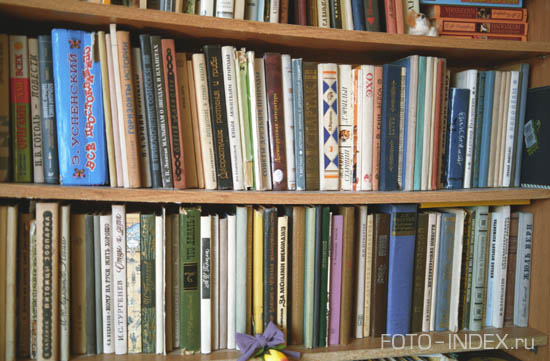 Склонение числительных 40, 90, 100
Склонение количественных числительных
40,90,100
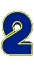 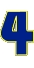 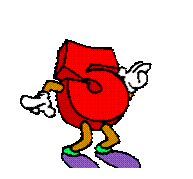 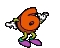 Вставьте в предложения числительные в форме соответствующего падежа. Расположите предложения так, чтобы получился текст и чтобы числительные  склонялись по порядку, начиная с именительного.
1 ряд - сорок
2 ряд - девяносто
3 ряд - сто
Но тут я услышал … грозных окриков.
Я испугался их … острых сабель.
Долго я буду вспоминать о … разбойниках.
Они были изданы … разбойниками.
Я хотел вежливо поклониться … разбойникам.
Мне встретились … разбойников.
Найдите в предложениях ошибки, исправьте их.
В доисторические времена некоторые деревья достигали почти сорок       метров. 
В древнегреческом языке словом «стадион» называли меру длины, равную сто двадцати пяти шагам. 
Гепард развивает скорость до девяносто   километров в час.
а
а
а
«Отдыхаем с пользой!»
Разгадай ребусы
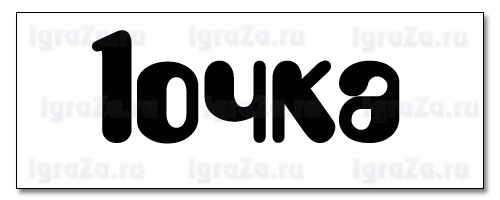 ПИ100ЛЕТ
СМОР1А
ЭЛЕК3К
ВИ3НА
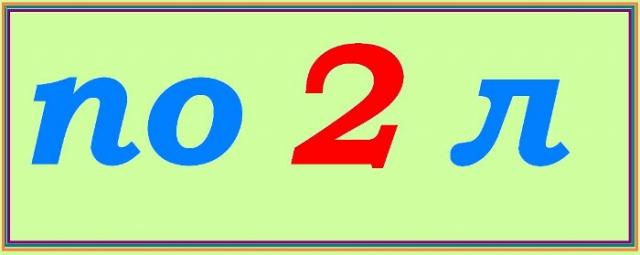 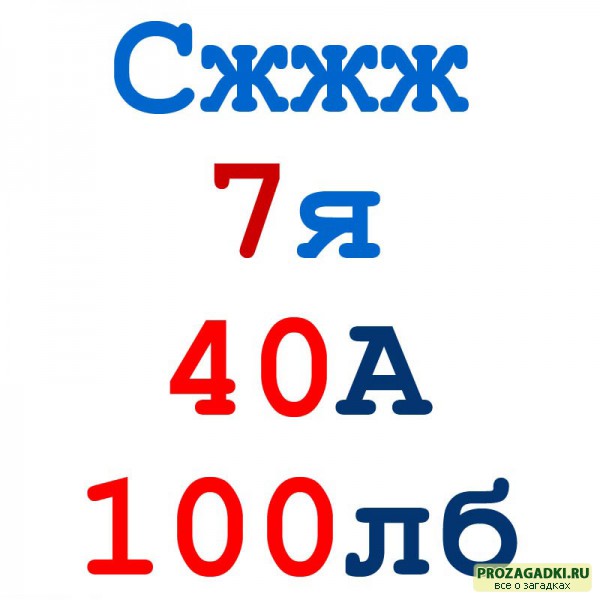 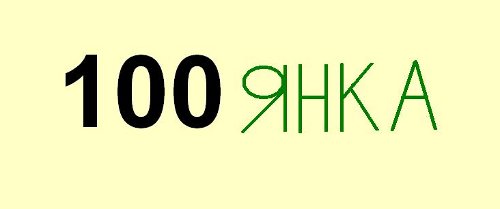 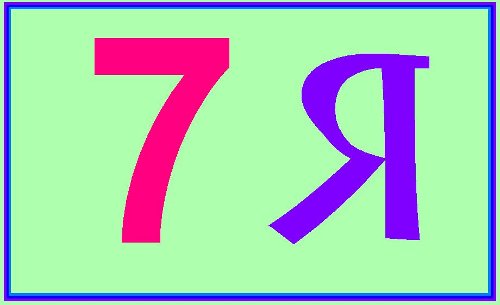 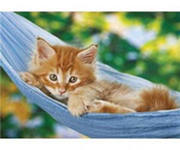 Склонение количественных числительных
50-80, 200-900
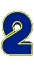 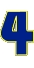 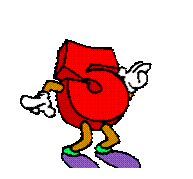 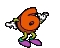 Работа с упражнением 594.
Просклоняйте устно (в составе словосочетания) числительные 70котят, 600дней, 300тетрадей
«Собираем пазлы»
Задание: Допишите части слов числительного 576.
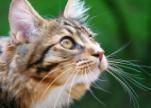 Найдите ошибку в употреблении числительного
Пятьюстами кошками
Ты хорошо подумал?
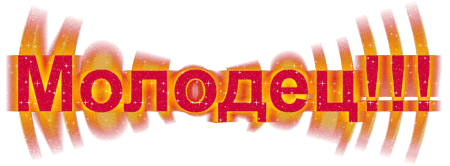 Двухсот котят
О восьми котах
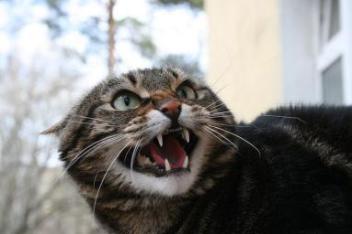 Триста кошками
ВЫБЕРИ ПРАВИЛЬНЫЙ ВАРИАНТ
1 вариарт
2 вариант
С (пятистами, пятьюстами) рублями в кармане
О (пятистах, пятьюстах) жителях
Дом с (пятьюдесятью, пятидесятью, пятидесяти) комнатами
Разотрите масло с (двумястами, двухстами) граммами сахара
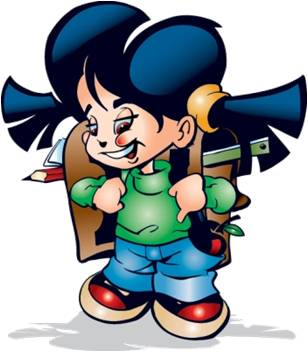 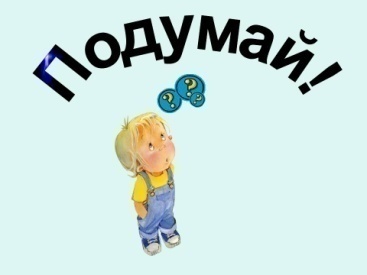 Решите тест
1. Укажите числительное, в склонении которого допущена ошибка:
1) пятидесятью;
2) шестьюдесятью;
3) семьюдесятью.
2. Укажите правильное написание числительных в Р.п.:
			1)    сто сорок рублей;
			2)  ста сорока рублей.
3. Укажите числительное, в склонении которого допущена ошибка:
1) девятистам;
2) шестиста;
3) семистам.
4. Укажите числительное, в склонении которого допущена ошибка:
		1) двумстам;
		2)  двухста;
		3)  двумястами.
5. Укажите верное написание числительного:
1)     с восьмистами девяноста шестью;
2)  с восемьюстами девяносто шестью;
3)  с восемьюстами девяноста шестью;
4)  с восемьюста девяноста шестью.
Проверка
Оценка
0 ошибок – «5»
1 ошибка - «4»   
2-3 ошибки – «3»
Ответы 
1 – 1
2 – 2
3 – 2
4 – 2
5 – 3
«Словесная битва»  (соревнование между учащимися)
Задание: Грамотно прочитать: 
Из 985 деталей 856 отправили на завод. 2. С 888 рублями я отправился в магазин. 3. Из 893 человек на конкурс отобрали 443. 4. Из 149 млн. кв. км земной суши хотя бы в какой-то степени заселено и освоено около 133 млн. кв. км. 5. В Европе проживает примерно 728 млн. человек, в Латинской Америке – более 			561 млн. (Тот, кто допускает 				ошибку, из игры выбывает!!!)
Запишите домашнее задание:
Просклоняйте числительное, составьте с ним предложение:
1 вариант – 179
2 вариант – 345
РЕФЛЕКСИЯ
Было ли тебе интересно на уроке?
Что тебе особенно понравилось на уроке?
Как ты считаешь, усвоил ли ты тему «Склонение числительных»?
Молодцы!!!!!!!
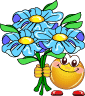 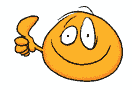